শুভেচ্ছা সকল কে
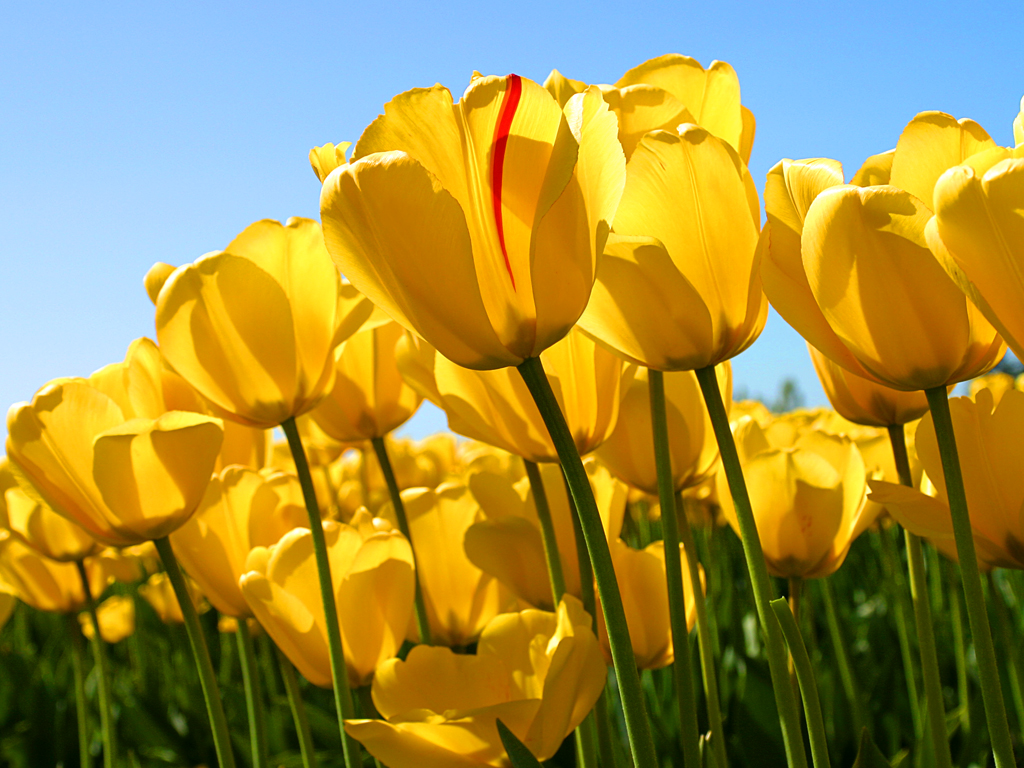 বরাত হোসেন,
সহকারী শিক্ষক,
মিয়ারহাট উচ্চ বিদ্যালয়,
কলকিনি,মাদারীপুর
০১৭১৭৩৮৮৭৯৫৬
Email- : hossainbarat@gmail.com
দশম শ্রেণি
বাংলা
কবিতা
মানুষ
তারিখঃ ১৯/০১/২২
পাঠ উপস্থাপন  
(মৌখিক জিজ্ঞাসা)
ছবিতে কী দেখা যায়?
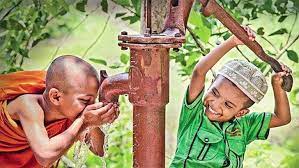 বিভিন্ন ধর্মের মানুষের মধ্যে বন্ধুত্ব
পাঠ শিরোনাম
মানুষ
                                কাজী নজরুল ইসলাম
এই পাঠ শেষে শিক্ষার্থীরা-----
কবি পরিচিতি বলতে পারবে।
নতুন শব্দের অর্থ বলতে পারবে।
ধর্ম, বর্ণ, জাতিভেদের বাহিরে মানুষের প্রকৃত পরিচয় সম্পর্কে জানতে পারবে।
কবি পরিচিতি
জন্মঃ 
১৮৯৯
মৃত্যুঃ 
১৯৭৬
বর্ধমান জেলার 
চুরুলিয়া 
গ্রামে
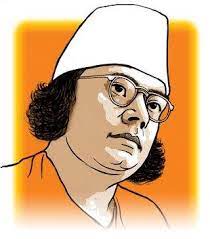 জগত্তারিনী স্বর্ণপদক, 
জাতীয় কবির 
মর্যাদা।
গানের সংকলন,
সম্পাদিত 
পত্রিকা।
কাব্যগ্রন্থ, 
উপন্যা্‌স, 
নাটক, 
প্রবন্ধ
সাহিত্য 
সাধনা
গানের সংকলন,
সম্পাদিত 
পত্রিকা।
শব্দার্থঃ
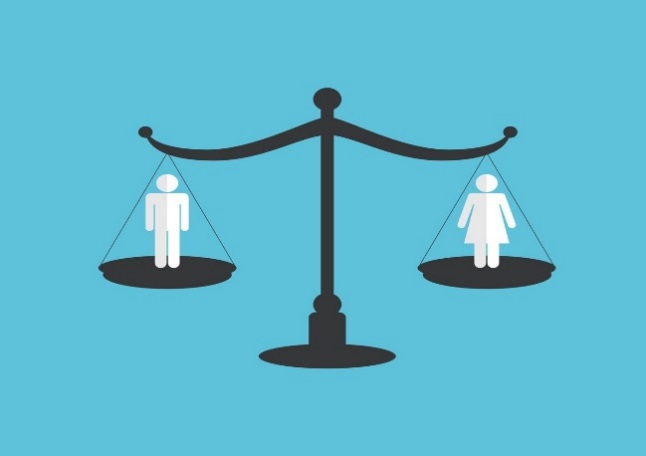 সমান
সাম্য
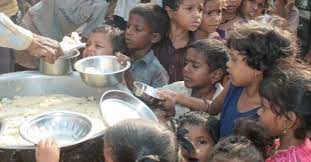 ক্ষুধার্থ ব্যক্তি
ভুখারি
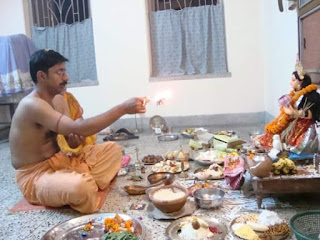 পুরোহিত
পুরুত
পাঠ বিশ্লেষণ
আদর্শ পাঠ
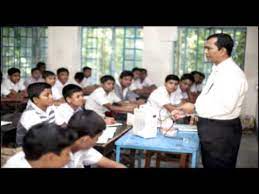 সরব পাঠ
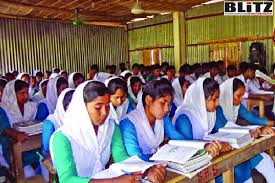 একক কাজ
কবি কতসালে জন্ম গ্রহণ করেণ?
সাম্য অর্থ কী?
মুসাফিরের বয়স কত?
দলীয় কাজ
কী কাজ করলে আল্লাহর নৈকট্য লাভ করা যায়,কবিতার আলোকে লিখ।
মূল্যায়ন (মৌখিক জিজ্ঞাসা)
বাড়ীর কাজ
প্রশ্নঃ মানুষ কবিতায় ধর্ম নিরপেক্ষতা ও সাম্যবাদের যে পরিচয় পাওয়া 
   যায় তা তোমার নিজের ভাষায় লিখ।
সকলকে ধন্যবাদ